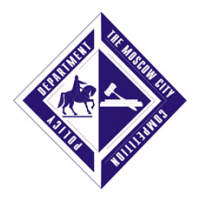 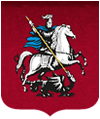 ИТОГИ ОЦЕНКИ РЕГУЛИРУЮЩЕГО ВОЗДЕЙСТВИЯ ПОСТАНОВЛЕНИЯ ПРАВИТЕЛЬСТВА МОСКВЫ 
от 24 февраля 2012 года №68-ПП 

«Об утверждении порядка формирования начальной (максимальной) цены государственных контрактов и гражданско-правовых договоров при размещении заказов на поставки товаров, выполнение работ, оказание услуг, финансирование которых осуществляется с привлечением средств бюджета города Москвы»
СТРУКТУРА ПРЕЗЕНТАЦИИ
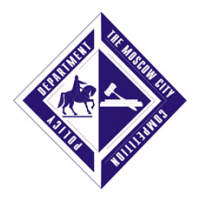 Актуальность
Резюме
Анализ регулирования
Обоснование
Выявленные проблемы
Форма реализации
Альтернативы
Оценка альтернатив
Проблемы проведения ОРВ
РЕЗЮМЕ
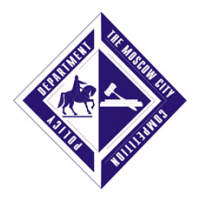 Корректирующее регулирование:
Дополнительные меры:

 Закрепить за ГРБС право, в рамках собственных средств, привлекать независимые организации  для проведения экспертизы обоснованности НМЦ заказов до 20 млн.руб. 

 Публиковать в общедоступных источниках  заключения независимой экспертизы НМЦ свыше 20 млн.руб.

Расширить функционал ЕАИСТ, добавив шаблон протокола, который заполняется в режиме on-line, заказчиком с указанием метода расчета, самой цены, согласующего лица, ссылки на экспертное заключение (для заказов от 20 млн.руб.)
Снижение границы обязательного проведения внешней экспертизы НМЦ до 20 млн.руб.
Дополнительная экономия –                          8 млрд.руб.
Публикация рекомендуемых цен  в публичных источниках с привязкой к ЕАИСТ
Снижение трудозатрат заказчиков
Корректировка методик расчета НМЦ: установление приоритетности источников информации,  привязка к ФКС и т.д.
Приведение методик расчета в соответствие с НПА, повышение эффективности
ОБОСНОВАНИЕ
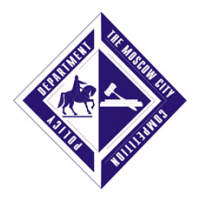 Анализ регулирования: действующие правовые акты
Постановление Правительства Москвы от 27 февраля 2012 года №68-ПП
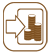 Перечень  и описание возможных методик расчета НМЦ
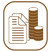 Перечень источников информации для формирования заказчиками НМЦ
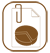 Обязывает заказчика размещать протокол согласования НМЦ
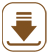 Проведение внешней экспертизы НМЦ  заказов свыше 50 млн.руб.
Постановление Правительства Москвы от 27 февраля 2012 года №67-ПП
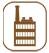 Рассмотрение на РГ ГРБС заказов от 3 до 100 млн.руб.
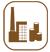 Рассмотрение на межведомственной РГ заказов свыше 100 млн.руб.
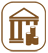 Рассмотрение на совещании у Мэра Москвы заказов свыше 1 млрд.руб.
ОБОСНОВАНИЕ
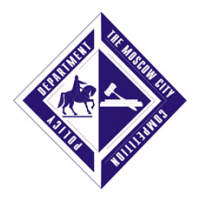 Анализ регулирования: схема формирования НМЦ (действующая)
от 3 млн.руб.
Сбор информации заказчиком
Расчет заказчиком НМЦ
Согласование НМЦ на ГРБС, МРГ и т.д.
Публикация заказа (занесение в ЕАИСТ)
Перечень источников
Методики расчета
Положения об РГ и МРГ
Программное обеспечение
от 50 млн.руб.
Независимая экспертиза обоснования НМЦ
Регламент предоставления док.
ОБОСНОВАНИЕ
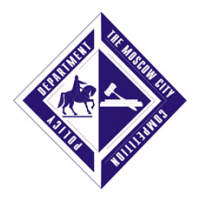 Актуальность проблемы
Стартовая цена может отличаться в 1,5-2 раза
Автомобили и перевозки
Мероприятия
(звук., свет, оборудование )
Бумага  офисная
Ремонт дорог
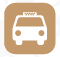 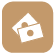 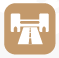 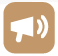 15 -30%
100 -200%
10 -30%
50 – 200%
Завышенная НМЦ дает неверный рыночный сигнал экономическим агентам, что приводит к 

завышению уровня цен в целом
Потери бюджета, связанные с неэффективностью системы НМЦ
(по экспертным оценкам)

до 10 млрд.руб. (в год)
ОБОСНОВАНИЕ
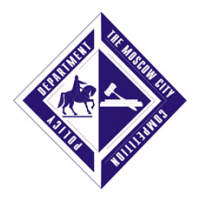 Актуальность проблемы: модель расчета потерь бюджета
Завышение НМЦ по заказам от 3 до 50 млн.руб. (6-7%)
до 7 млрд.руб.
до 10 млрд.руб. в год
Завышение НМЦ по заказам до 3 млн.руб. (8-10%)
до 2 млрд.руб.
Влияние завышенных НМЦ на среднерыночные цены и другие потери
до 1 млрд.руб.
ОБОСНОВАНИЕ
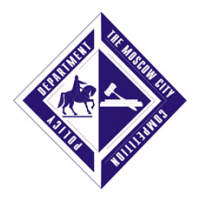 Анализ регулирования: оценка эффективности
Заказ со снижением >25% (без претензион.)
Экономия до размещения
Эффективность внешней экспертизы НМЦ
10%
Средняя экономия от внешней экспертизы в 2010-2011 года (проводил ДЭПР по заказам свыше 10 млн.руб.)  
- 5%
2011 год (01.03-01.09)
Количество – 18%
ü
3%
Объем – 9,4%
ü
2012 год (01.03-01.09)
2-ой уровень
1-ый уровень
Количество – 22,87%
ü
Инструменты на 1-ом уровне
Средняя экономия от внешней экспертизы в 2012 году
 (проводит ИЦ «Строитель» по заказам свыше 50 млн.руб.)  
- 5,5%
Межотраслев. согласование: ГРБС, МРГ, Мэр
Объем – 11,76%
ü
ü
Независимая экспертиза НМЦ (ИЦ «Строитель»)
Вывод: снижение 
эффективности системы 
расчета НМЦ заказчиками
ü
Инструменты на 2-ом уровне
Рабочие группы ГРБС
ü
ОБОСНОВАНИЕ
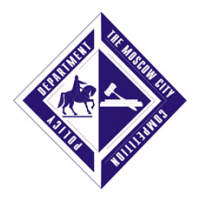 Анализ регулирования: исполнение норм
Характеристика выборочного мониторинга
24 заказчика – органы исполнительной власти (ОИВ)
ü
30 заказчиков – государственные учреждения (ГУ)
ü
Результаты выборочного мониторинга
Нет расчета 
НМЦ
ГУ:
Отсутствие механизмов мониторинга:
50%
Нет  протокола 
согласования
90%
В ЕАИСТ нет функционала, позволяющего осуществлять мониторинг исполнения  заказчиками норм 68-ПП
Нет расчета 
НМЦ
13%
ОИВ:
Нет  протокола 
согласования
25%
Не указывают 
в протоколе 
метод расчета
96%
ОБОСНОВАНИЕ
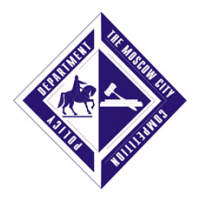 Выявленные проблемы
Отсутствие единого источника  достоверной информации о среднерыночных ценах
Проблема №1: 
Отсутствие  эффективного механизма  формирования и обоснования НМЦ заказчиками
Неэффективное использование механизма внешней экспертизы НМЦ
Проблема №2: 
Низкий уровень информированности и профессиональной подготовки заказчиков
Проблема №3: 
Неприменимость или сложность применения ряда методик расчета НМЦ
Проблема №4: 
Несоответствие существующих методик расчета проекту федерального закона о ФКС
Проблема №5: 
В ЕАИСТ нет функционала позволяющего отслеживать исполнение норм 68-ПП
ОБОСНОВАНИЕ
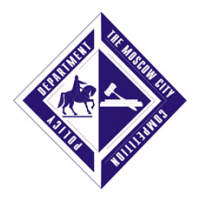 Альтернативы решения
Проблема: 
Отсутствие эффективно функционирующего механизма формирования и обоснования НМЦ государственными заказчиками в городе Москве
û
Альтернатива №0: «Статус-кво»
	Альтернатива №1: Централизация работы по мониторингу, анализу и экспертизе НМЦ заказов свыше 20 млн.руб. посредством создания ГБУ
	Альтернатива №2: Привлечение силами уполномоченного органа исполнительной власти пула экспертных организаций для проведения  независимой экспертизы обоснованности НМЦ заказов от 20 млн.руб.  (по отраслевому или продуктовому (товары, работы, услуги) признаку) и мониторинга уровня цен
Альтернатива №3: Привлечение силами ГРБС экспертных организаций для проведения независимой экспертизы обоснованности НМЦ заказов от 20 млн.руб. и формирования справочников (баз) рекомендуемых цен на товары (работы, услуги)
ОБОСНОВАНИЕ
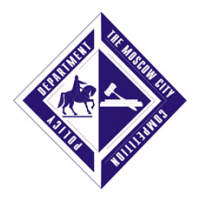 Адресаты регулирования
Главные распорядители бюджетных средств (ГРБС)
Государство
Заказчики, не являющиеся ГРБС
Контролирующие, методически обеспечивающие и 
  надзорные государственные органы
Заинтересовано в повышении уровня качества 
товаров (работ, услуг), закупаемых за  счет средств 
бюджета, то есть, прозрачности процесса 
формирования НМЦ заказчиками
Общество
Данная группа заинтересована в повышении 
прозрачности системы размещения заказа, и в 
частности процедуры формирования НМЦ  (отдельные представители заинтересованы в завышении НМЦ государственных заказов)
Бизнес
ОБОСНОВАНИЕ
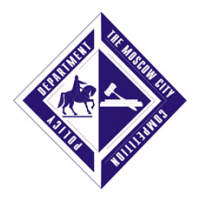 Альтернативы: обоснование порога НМЦ в 20 млн.руб.
Распределение торгов по кол-ву и сумме с 1 января по 1 сентября 2012 года:
График зависимости количества привлекаемых организаций для внешней экспертизы от порога НМЦ :
%
шт.
80% от объема
20% от количества
млн.руб.
млн.руб.
>3
>10
>20
>30
>40
>50
>3
>10
>20
>30
>40
>50
ОБОСНОВАНИЕ
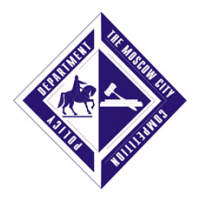 Альтернатива №1 (ГБУ)
от 3 млн.руб.
Сбор информации заказчиком
Расчет заказчиком НМЦ
Согласование НМЦ на ГРБС, МРГ и т.д.
Публикация заказа (занесение в ЕАИСТ)
Перечень источников
Методики расчета
Положения об РГ и МРГ
Программное обеспечение
Статистика 
по ценам контрактов
ГУ «Центр мониторинга и экспертизы цен»
от 20 млн.руб.
Независимая экспертиза обоснования НМЦ
«Портал 
поставщиков»
Открытые источники информации
Регламент предоставления док.
Цены ДЭПР в
рамках 1030-ПП
информация
о ценах
Утвержденные 
тарифы
Маркетинговые
исследования
ОБОСНОВАНИЕ
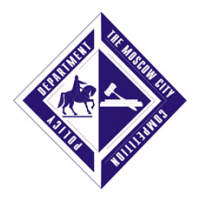 Альтернатива №2 (ДЭПР)
от 3 млн.руб.
Сбор информации заказчиком
Расчет заказчиком НМЦ
Согласование НМЦ на ГРБС, МРГ и т.д.
Публикация заказа (занесение в ЕАИСТ)
Методики расчета
Положения об РГ и МРГ
Программное обеспечение
Перечень источников
Цены ДЭПР в
рамках 1030-ПП и тарифы
Организации
от 20 млн.руб.
Независимая экспертиза обоснования НМЦ
По экспертизе НМЦ поставок
Открытые источники информации
По экспертизе НМЦ работ (кроме строит.)
итоги 
проведенных
маркетинг.
исследован. + заключения
Регламент предоставления док.
По экспертизе НМЦ интелект.услуг.
По экспертизе НМЦ IT-технологий
Статистика 
с ЕАИСТ
«Портал 
поставщиков»
ОБОСНОВАНИЕ
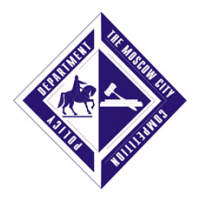 Альтернатива №3 (ГРБС)
от 3 млн.руб.
Сбор информации заказчиком
Расчет заказчиком НМЦ
Согласование НМЦ на ГРБС, МРГ и т.д.
Публикация заказа (занесение в ЕАИСТ)
Перечень источников
Методики расчета
Положения об РГ и МРГ
Программное обеспечение
Цены  устанавливаемые ДЭПР
Организации*
от 20 млн.руб.
Независимая экспертиза обоснования НМЦ
Привлеченная ГРБС №1
Отраслевые справочники рекомендуемых цен (на сайтах ГРБС)
итоги 
проведенных
маркетинг.
исследован.
Привлеченная ГРБС №2
Регламент предоставления док.
…
Всего: от 20 – 30 орг.
Статистика 
по ценам контрактов
«Портал 
поставщиков»
Статистика по ценам контрактов  из ЕАИСТ
ОБОСНОВАНИЕ
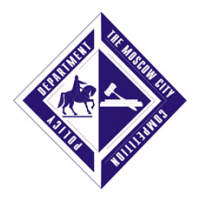 Укрупненная оценка издержек
ОБОСНОВАНИЕ
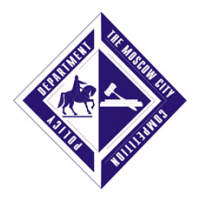 Оценка альтернатив: метод «издержки-выгоды» (cost-benefit)
ОБОСНОВАНИЕ
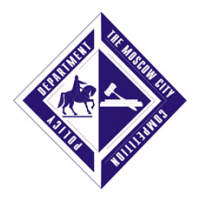 Дополнительные меры
Проблема 1: 
Отсутствие у ГРБС правовых оснований для привлечения независимых экспертных организаций для оценки обоснованности НМЦ заказов первого уровня
Пути решения: 
Нормативно закрепить за ГРБС право привлекать независимые экспертные организации к оценке обоснованности НМЦ заказов первого уровня
Проблема 2: 
Отсутствие в  ЕАИСТ функционала необходимого для мониторинга исполнения 68-ПП
Пути решения: 
Расширить функционал ЕАИСТ, предусмотрев электронную форму шаблона протокола согласования НМЦ, заполняемую заказчиками в режиме on-line
Проблема 3: 
Неприменимость или сложность применения ряда методик утвержденных в 68-ПП, в частности расчета стоимости на НИР и НИОКР
Пути решения: скорректировать методики, учитывая опыт их применения заказчиками, а также учитывая принятие проекта закона о ФКС
ФОРМА РЕАЛИЗАЦИИ
Разрешить привлекать независимых экспертов
Обязать в приоритетном порядке использовать цены из ЕАИСТ и опубликован.
цены эксперт.орг.
Скорректировать методики расчета
Расширить функционал: дополнить шаблоном протокола, ввести рекомендуемые цены
от 3 млн.руб.
Сбор информации заказчиком
Расчет заказчиком НМЦ
Согласование НМЦ на ГРБС, МРГ и т.д.
Публикация заказа (занесение в ЕАИСТ)
Перечень источников
Методики расчета
Положения об РГ и МРГ
Программное обеспечение
Предусмотреть возм. продления сроков проведения эксперт. (по необходимости)
от 50 млн.руб.
Независимая экспертиза обоснования НМЦ
Публиковать результаты эксп.
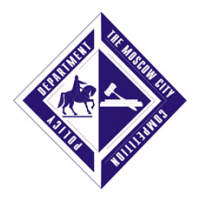 Привлечь дополнительные орг.
Регламент предоставления док.
Снизить планку до 20 млн.руб.
ФОРМА РЕАЛИЗАЦИИ
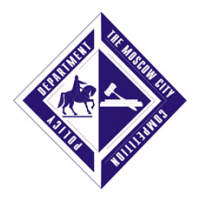 Мера - акт
Снижение границы обязательного проведения экспертизы НМЦ заказа до 20 млн.руб.
Изменение шаблона протокола согласования НМЦ
Внесение изменений 
в 68-ПП (ДЭПР)
Корректировка методик расчета НМЦ
Расширение функционала ЕАИСТ реализуется посредством издания внутреннего приказа Департамента города Москвы по конкурентной политике
Определение приоритетности источников информации при формировании НМЦ
Привлечение дополнительного числа экспертных организаций
Приказ ДЭПР о проведении конкурса
Публикация экспертных заключений и среднерыночных цен независимыми организациями
Условия контракта с ДЭПР
Внедрение практики продления сроков экспертизы в случае необходимости
ПРОБЛЕМЫ ПРОВЕДЕНИЯ ОРВ
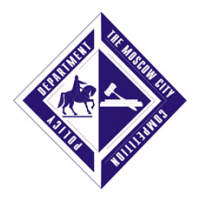 Проблемы, с которыми столкнулась ПК в ходе проведения ОРВ
Отсутствие всей необходимой статистической информации (трудоемкость ее получения)
Чрезмерные трудозатраты на оформление и предварительные обсуждения отчета по ОРВ
Низкая мотивация членов проектной команды 
(ОРВ рассматривается как дополнительная  не оплачиваемая нагрузка)
Отсутствие навыков применения методик сравнительного анализа альтернатив
Сложности применения общих подходов к отслеживающей ОРВ
ПРОБЛЕМЫ ПРОВЕДЕНИЯ ОРВ
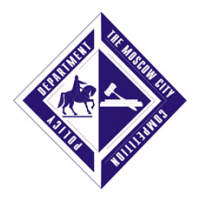 Источники информации
Мониторинг исполнения норм 68-ПП
Сайт www.zakupki.gov.ru
Мониторинг завышения НМЦ аналогов
Стоимость аналогов для расчета издержек
Общие  количественные показатели
ЕАИСТ (форма 15.2)
Статистика по демпингу
Статистика по устанавливаемой НМЦ
Отчетность по итогам МРГ и совещаний у Мэра
Статистика по экономии до размещения 
(заказы первого уровня)
Отчет ДЭПР (отчет ИЦ «Строитель»)
Эффективность внешней экспертизы
ПРОБЛЕМЫ ПРОВЕДЕНИЯ ОРВ
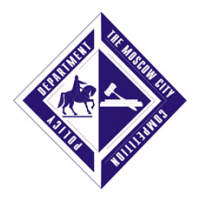 Распределение времени проектной команды в ходе ОРВ
Оформление и согласование
отчета по ОРВ
50%
Поиск и сбор информации
30%
Обсуждение, расчет, анализ
20%
Предложения:
Максимально сократить число бюрократических процедур (оформление отчета
по итогам обсуждения альтернатив и их расчетов)
2. Материально стимулировать членов проектных команд (премирование)
3. Дополнительно обучить методикам сравнительного анализа альтернатив 
или возложить данную функции исключительно на центр компетенций ОРВ
4. Разработать отдельный регламент для отслеживающей ОРВ